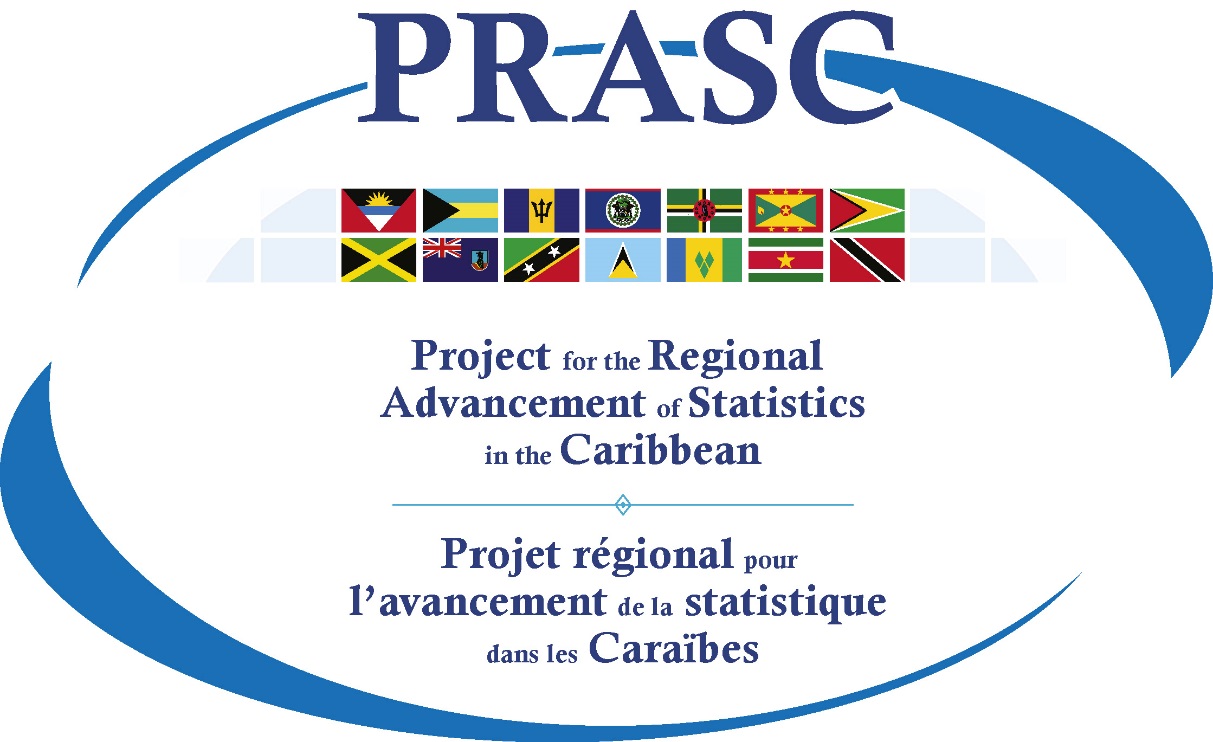 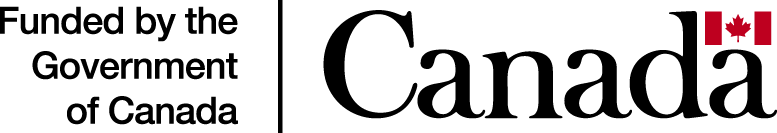 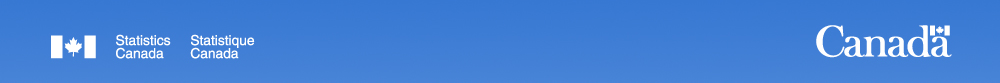 Statistics Canada’s New Integrated Statistical Systems
Stéphane Dufour
Assistant Chief Statistician, Corporate Services and                  Chief Financial Officer
Wednesday, September 7, 2016
Bridgetown, Barbados
2016-08-18
Statistics Canada • Statistique Canada
2
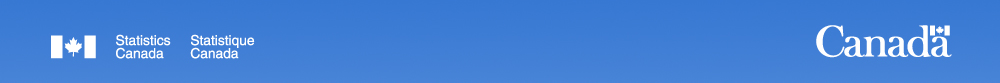 Context/Drivers
Rapidly changing environment 
Need to maintain:
relevance and the quality of our programs
supporting infrastructure 
Too many homegrown applications/processes designed to support individual but not unique business functions
Sub-optimal organization of work 
Status quo was not sustainable
Launch of the Corporate Business Architecture initiative (CBA)
2016-08-18
Statistics Canada • Statistique Canada
3
[Speaker Notes: CBA Launched in 2009/10.]
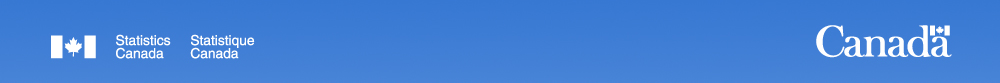 What is Statistics Canada’s CBA initiative?
CBA is a comprehensive review of our business architecture : 
business processes and rules
enabling computer systems and hardware
planning systems
training and organizational structure
CBA objectives: efficiency, responsiveness, robustness
Importance of governing principles
2016-08-18
Statistics Canada • Statistique Canada
4
[Speaker Notes: Efficiency
Generate efficiency on ongoing operating costs
Reinvestment of efficiencies to support modernization  priorities
Robustness
A reduced, unduplicated set of robust systems and processes that are properly governed, maintained and documented
Responsiveness
Improved responsiveness in delivery of new statistical programs

First, before you identify your desired end-state, you need to know what you have in place today and which processes & rules may need to be modernized.]
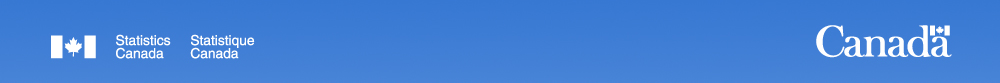 CBA Governing Principles
Make corporately optimal decisions rather than local level decisions
Reorganize if necessary to promote efficient operations 
Minimize the number of technologies that support business processes
Expand the use of electronic questionnaires and administrative data
Support widespread training on corporate business applications and tools 
Implement international standards as much as possible
Create metadata at the beginning of every process and use it throughout the project life cycle 
CBA led to efficiencies ($ and quality) and the implementation of more robust, integrated processes and systems.
2016-08-18
Statistics Canada • Statistique Canada
5
[Speaker Notes: (E) → A set of architectural or governing principles were developed to guide our work.  

READ BULLET 1
STC has traditionally worked in a mode of local optimization.  Resources have been controlled and decisions made in a very decentralized mode, with the focus on what is best for the program.

The most fundamental notion underlying the CBA principles is that we must move to a corporate level of optimization as a necessary precondition to achieving greater efficiency.
We must accept solutions that may not be optimal for an individual program, in order to secure the best overall result for the corporation.  

READ BULLET 2
To facilitate corporately optimal decision-making we needed to centralize key resources and business processes.  
Centralization of informatics, collection, data processing, survey support operations, etc.  
Separate development from ongoing operations]
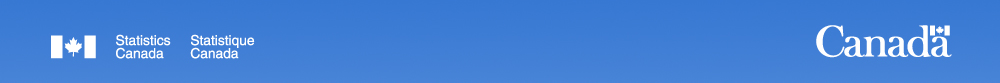 New Integrated Processes and Systems
Two key processing systems for business and social surveys:- Integrated Business Statistics Program System (IBSP) - Social Survey Processing Environment (SSPE)
Single collection system: Integrated Collection & Operations System (ICOS)
Single system for dissemination: New Dissemination Model (NDM)
Business Register and Household Survey Frame
2016-08-18
Statistics Canada • Statistique Canada
6
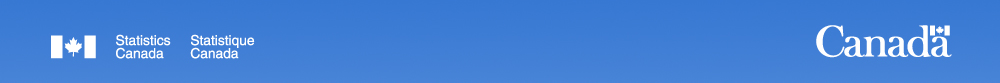 Properties of these New Integrated Processes and Systems
Implementation of International/common standards (e.g. SNA 2008)
Based of Generalized Statistical Business Process Model (GSBPM)
Metadata driven
Allow for expanding use of administrative data
Responsive to new demands, new standards (e.g., SDGs)
Quality Assurance
2016-08-18
Statistics Canada • Statistique Canada
7
[Speaker Notes: Metadata: define once at beginning and re-use across processes.

QA: incorporate validation steps and verifications as part of processes.]
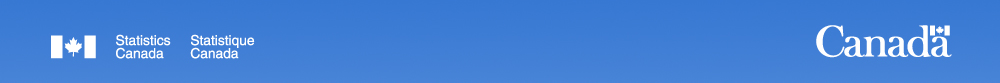 International Collaboration: The High-level Group for the Modernisation of Official Statistics
Led by UNECE
Encourages international collaboration
Maximize information sharing and coordination
Sharing of best practices, lessons learned
Advise on the direction of strategic developments
Implementation of international standards and frameworks
Example: Generalized Statistical Business Process Model (GSBPM) – see Annexes
2016-08-18
8
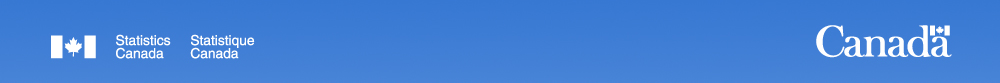 Keys to success
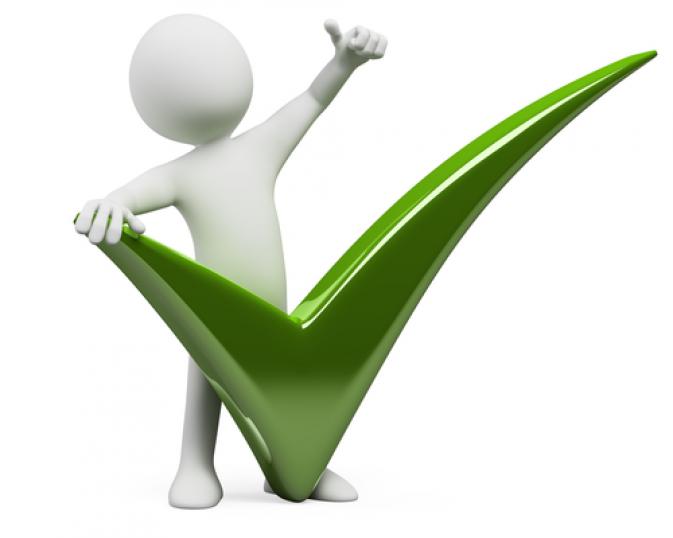 2016-08-18
Statistics Canada • Statistique Canada
9
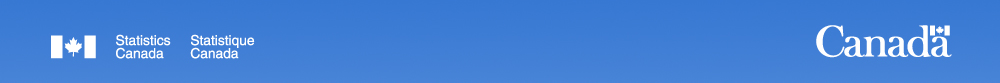 In Conclusion
We are managing in a changing environment
Unwavering senior management support is essential
We started with an initiative, now part of culture
Important to identify common software (architecture)
Build once for many
Sharing solutions and lessons learned, increasing partnerships
Strong leadership/governance is key
Repeated communication is important
2016-08-18
10
[Speaker Notes: Recording successes, but also learning from failures/ difficulties
Build once for many (for StatCan, once for many surveys, in the Caribbean context, could be once for many NSOs)]
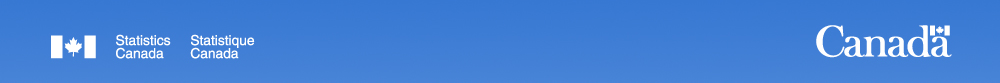 You can contact the PRASC team at:

prasc@statcan.gc.ca
or
statcan.prasc-prasc.statcan@canada.ca
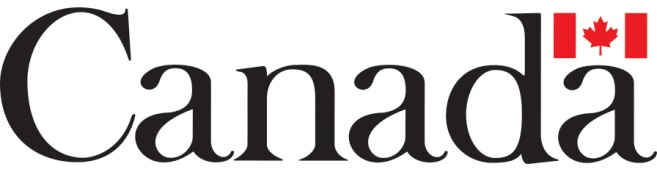 2016-08-18
Statistics Canada • Statistique Canada
11
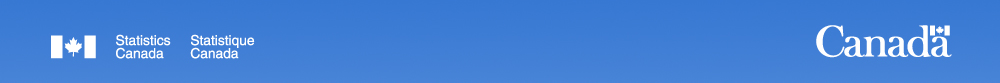 Annexes
2016-08-18
Statistics Canada • Statistique Canada
12
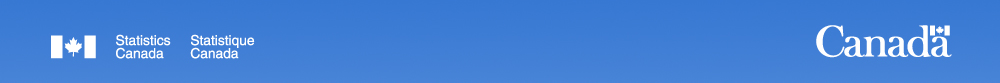 Generalized Statistical Business Process Model
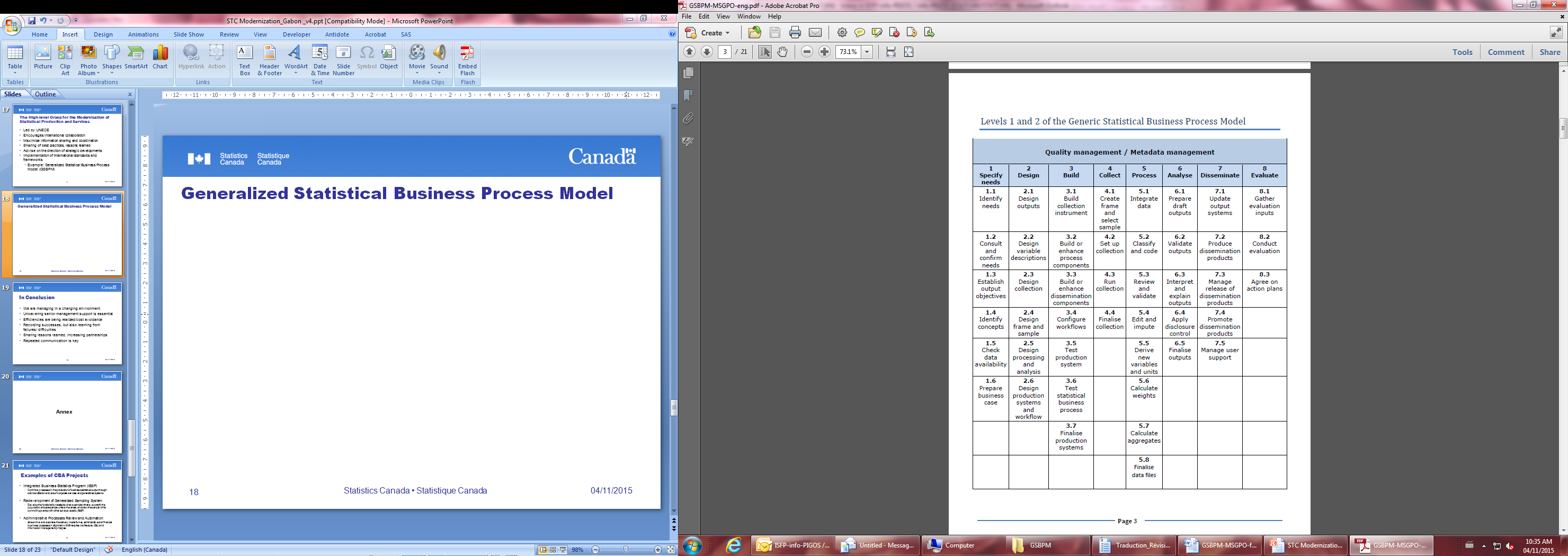 2016-08-18
Statistics Canada • g Canada
13
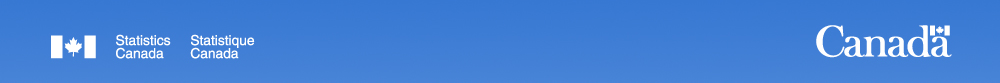 CBA – How it is being implemented?
CBA is carried out through a number of internal projects
All new projects must be in compliance with corporate priorities and CBA principles
To receive funding, managers must identify in advance the multi-year funding requirements and the efficiencies
The cumulative efficiencies represent 5% in ongoing operating efficiencies, and are being re-invested back into the organization
The CBA projects are financed as the first investment priority in the Agency’s long term planning process
2016-08-18
Statistics Canada • Statistique Canada
14
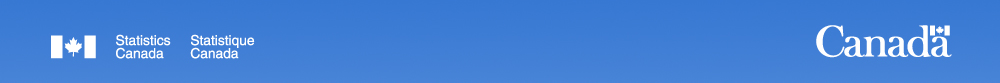 Examples of CBA Projects
Integrated Business Statistics Program (IBSP) 
Optimize processes in the production of business statistical output through standardization and use of corporate services and generalized systems

Redevelopment of Generalized Sampling System
Develop the functionality needed to draw a sample—that is, to stratify the population, allocate sample units to the strata, and draw the sample while controlling overlap with other surveys (used by IBSP)

Administrative Processes Review and Automation
Streamline and automate the delivery model for key administrative and financial business processes in alignment with Enterprise Architecture, CBA and Information Management principles
2016-08-18
15
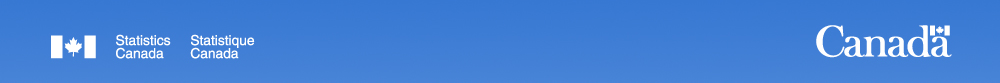 The Road to Modernization:Keys to Success
2016-08-18
Statistics Canada • Statistique Canada
16
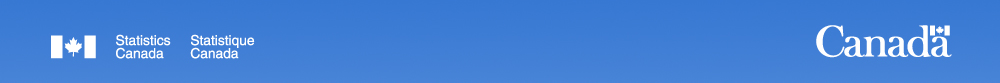 The journey starts with a corporate vision
Need to clearly describe where we are, where we want to go and why (vision paper)
Objectives were stated from the beginning of the CBA initiative
Guiding principles referred to constantly
Enterprise Architecture roadmap aligned to vision
Widespread and repeated communicationChallenge #1: Develop a realistic, yet innovative vision
2016-08-18
Statistics Canada • Statistique Canada
17
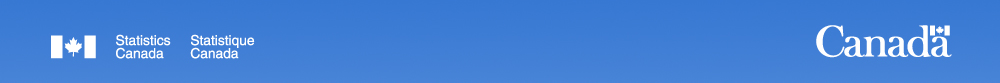 Leadership
Unwavering senior management support is essential
CBA is top priority in our annual and long-term Corporate Business Plan
Establishment of senior management committee and champion(s)
Accountability
	Challenge #2 – Cohesion among leaders
2016-08-18
Statistics Canada • Statistique Canada
18
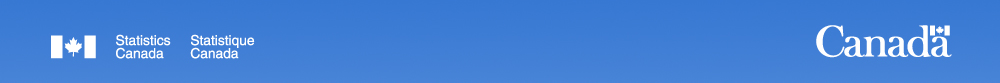 Governance
Need strong governance structure:
Review/approve all new business proposals
ensure compliance with CBA objectives
Recommends proposals for funding
Perform challenge function role
Encourage diversity of views (constructive tension)
Build governance structure to support your change/innovation roadmap Challenge # 3 – Dealing with blockers promptlyNon-compliance with governing principles is not an option
2016-08-18
Statistics Canada • Statistique Canada
19
[Speaker Notes: All amendments to original plans need to be presented at the CBA management committee for approval.]
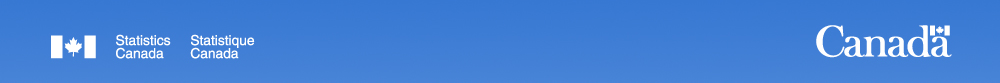 Impact on Human Resources
Impacts should not be underestimated
Corporate rather than local thinking
People need to be flexible and mobile
Adaptation to new tools and training
Opportunities to generate/influence ideas and innovate
Culture needs to learn to embrace change
Do we have the right people with the right skills?
Reassure staff – fear of being replaced/ let go
Challenge # 4 – Significant change of culture
2016-08-18
Statistics Canada • Statistique Canada
20
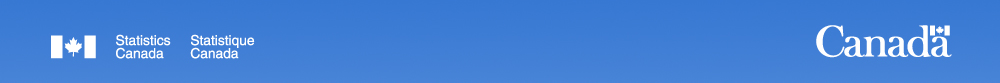 Communications
Regular updates to all staff: communicate often
Communications strategy is tied to corporate strategy
Need to engage staff at all levels and need to listen/ address concerns
Key messages are consistent and repeated
Tools include intranet site, email, reports, notices, internal newsletter, presentations, training sessions, management meetingsChallenge # 5 – Time commitment
2016-08-18
Statistics Canada • Statistique Canada
21